■海外LMSサービス・連携システム提供専門企業
Moodle Moot Japan スポンサー発表レゾナント・ソリューションズ株式会社
Resonant LMS XP LA（学修分析に対応）と外部連携サービス
2022年2月
レゾナント・ソリューションズ株式会社の経営基本方針
Our　story
私たちは、誰もが生涯を通じて成長し、成功する力を持っていると信じています。
Our　mission
私たちの使命は、学ぶ人の成功を高め、教育の力を増幅させ、すべての人が共に学ぶことができるようにすることです。
2
レゾナント・ソリューションズ株式会社　会社概要
商号 : レゾナント・ソリューションズ株式会社
設立 : 2006年 1月
資本金 : 17,500,000円
事業内容：海外LMSソリューション提供
所在地
     東京支社 : 〒103-0004 東京都中央区東日本橋3-6-12 東日パークビル4Ｆ
                      TEL：03-6721-7430　FAX：03-6721-7431
     本社・LMSセンター（2022年度開設）
　　 　　　　 〒870-0917 大分県大分市高松1丁目2番27号サンオブサンエージェンシービル3F
　　　　　　　 TEL :  097-529-5310  FAX : 097-529-5308
3
主な取り扱いサービスについて
4
レゾナント・ソリューションズ株式会社　サービス
5
レゾナント・ソリューションズ株式会社　サービス
6
Resonant LMSはこのような教育機関に最適です。
組織に応じたカスタマイズができるサービスを導入したい。
学修分析や学修の可視化、AI、DX活用など新しい取り組みが可能なサービスを導入したい。
機能の追加やオプションが充実しているサービスを導入したい。
現在使用しているMoodleが継続して利用できるサービスを導入したい。
組織内にあるたシステムとも連携できるサービスを導入したい。
スマートフォンやタブレットでも問題なく利用できるサービスを導入したい。
7
Canvas LMS はこのような教育機関に最適です。
できるだけ早く導入したい。
一度に多くの利用者が利用できるようなサービスを導入したい。
カスタマイズしなくても使いやすいサービスを導入したい。
スマートフォンやタブレットでも問題なく利用できるサービスを導入したい。
システムメンテナンスやバージョンアップ等で停止しないサービスを導入したい。
セキュリティ対策に対しても純分に対策されているサービスを導入したい。
8
Canvas LMS はこのような教育機関に最適です。
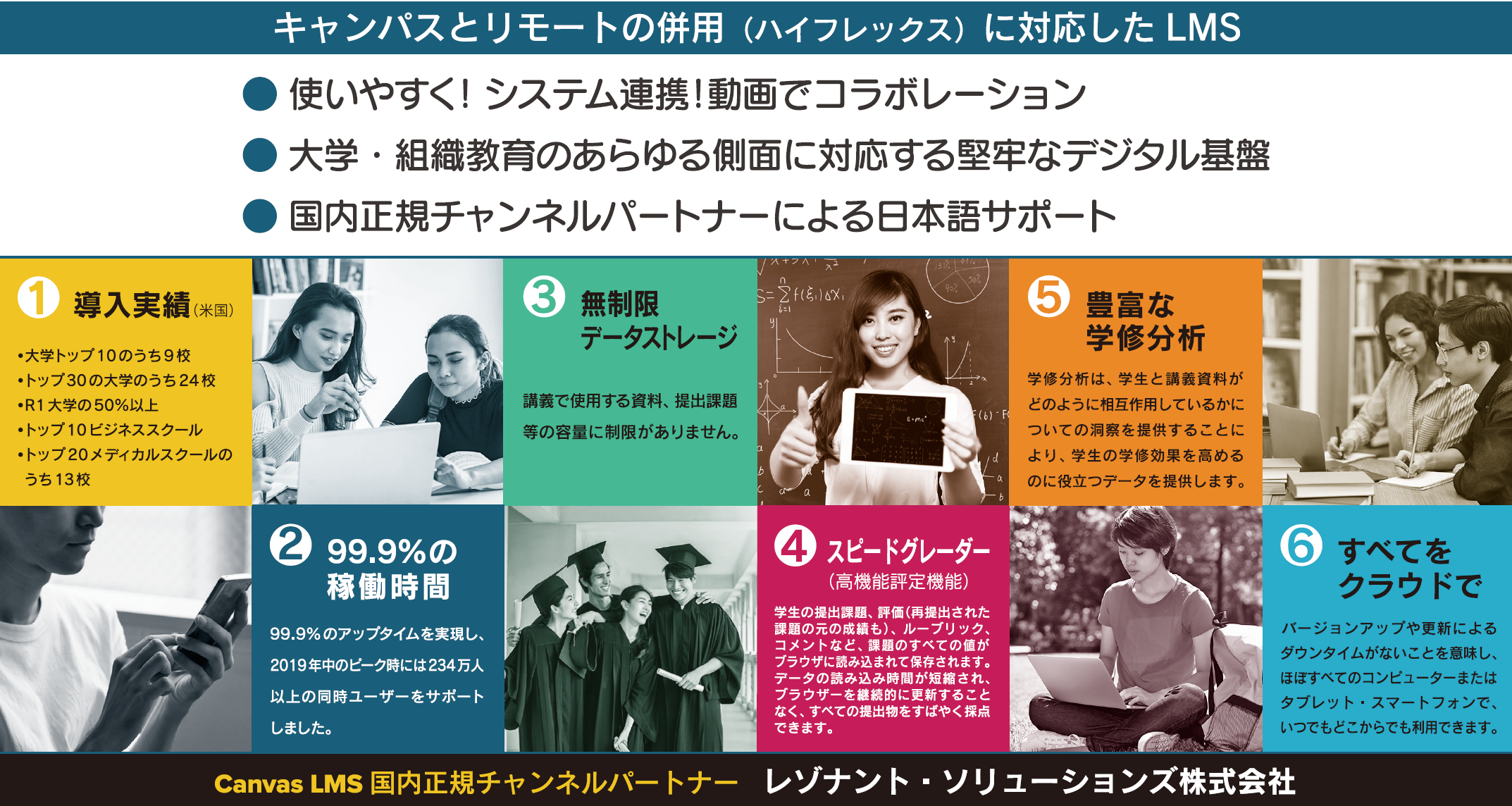 9
①多くの大学で導入実績のあるオープンソースLMSパッケージ、Moodleを使用　　国内のみならず世界的に利用されている。
Resonant LMS のご紹介
②標準仕様をさらに使いやすく機能追加、ユーザインターフェースを　カスタマイズしています。利用者のニーズに応じたカスタマイズにも対応できます。
③他システムとの連携で機能アップに対応できます。
　　・データ分析、ストリーミング動画配信・編集、ポートフォリオ、podcast
10
・Resonant LMSが目指す方向性：ラーニング エクスペリエンス プラットフォーム
ラーニング エクスペリエンス プラットフォーム（ LXP ）
Resonant LMS-XP・・・・これまでになかった体験ができる！
LMSとLXPの大きな違い
LMSは管理者（大学、教員）の「意図」に、LXPは学習者（学生）の「体験」に重きを置いています。

Resonant LMS XP（LXP対応）はLMSの機能にLXPを拡張的に利用できるサービスです。
11
・Resonant LMSが目指す方向性：Resonant LMS-XP
デジタルを活用した大学・高専教育高度化プラン(Plus-DX)・・文科省　「2040年に向けた高等教育の目指す姿」および「新型コロナウィルス感染症等による環境の変化」という課題を解決
12
Resonant Solutions ©
Resonant LMS XP キャンパス サービス ラインナップ
※1：利用ユーザ数に応じてライセンス契約が必要です
※2：作成グラフ、レポート数に応じて作成費用が必要です
※3：作成グラフ、レポート数に応じて作成費用が必要です
13
①Resonant LMS
Moodle標準仕様を使いやすく機能追加、カスタマイズ
ダッシュボード画面	　　　　　　　　　　　　　　　　　　・コースコンテンツ画面
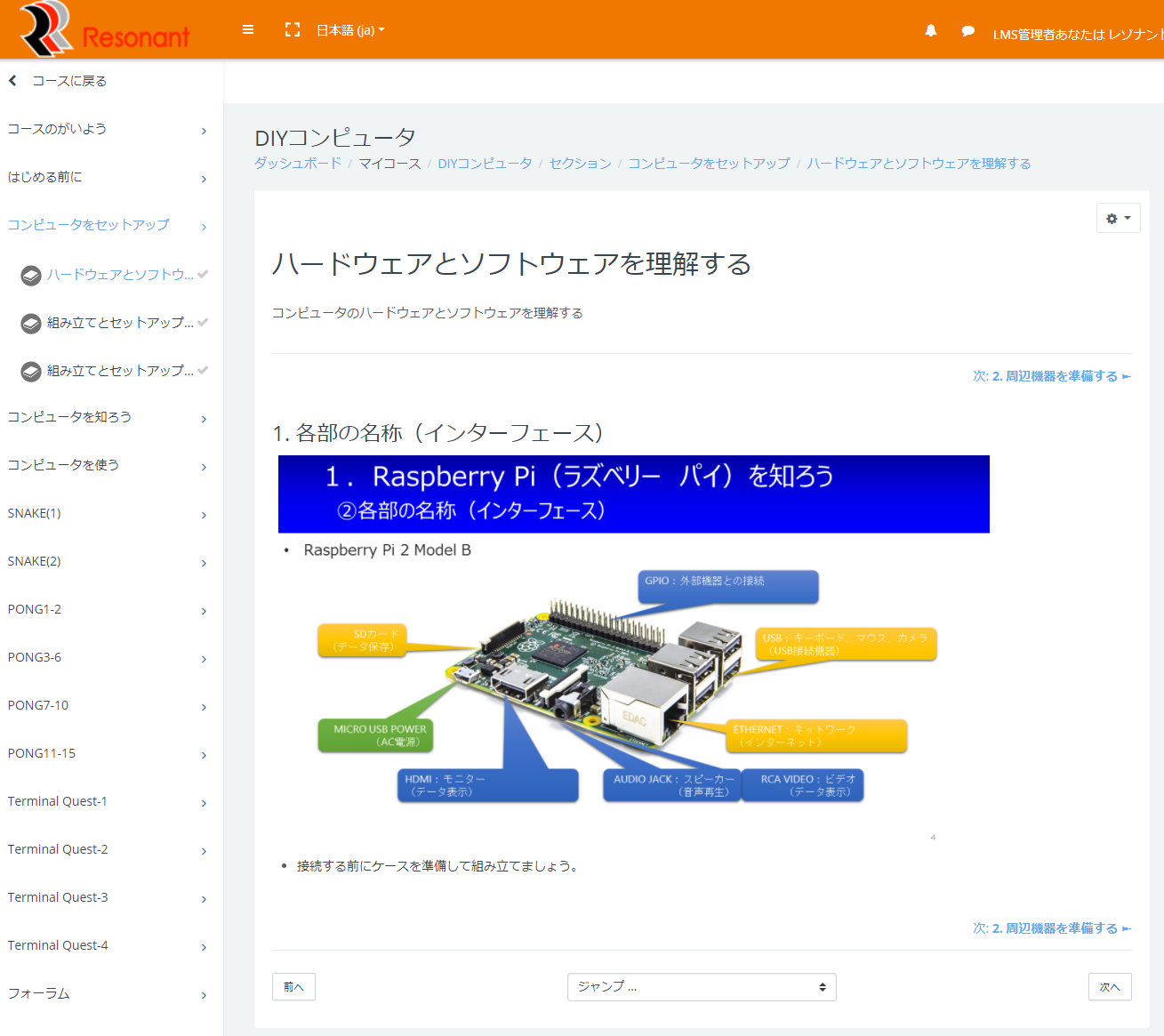 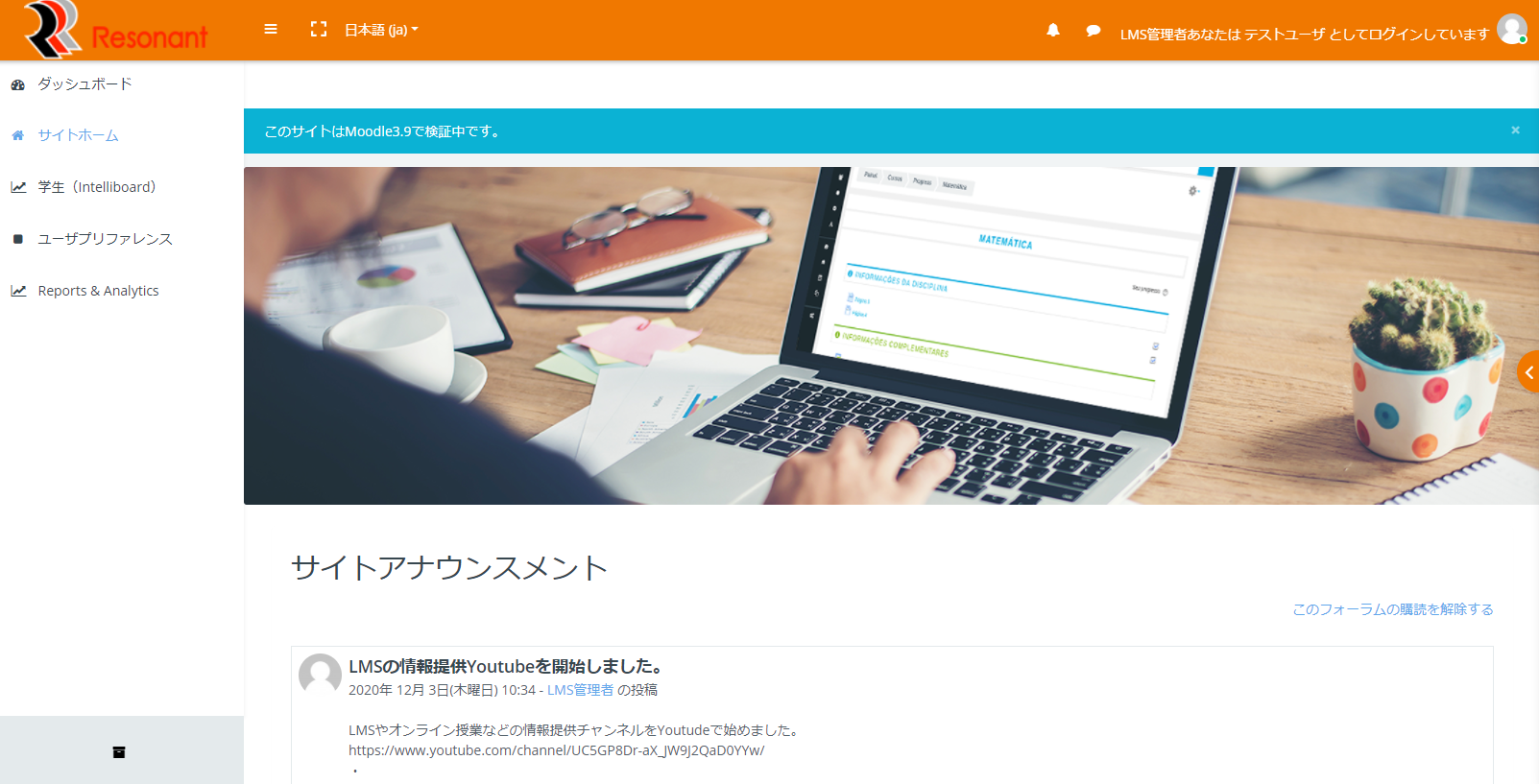 コンテンツの目次自動作成
必要な機能をわかりやすく配置
14
➁Resonant LMS-XP :LMSサイト利用分析
管理者向けLMSサイト利用分析
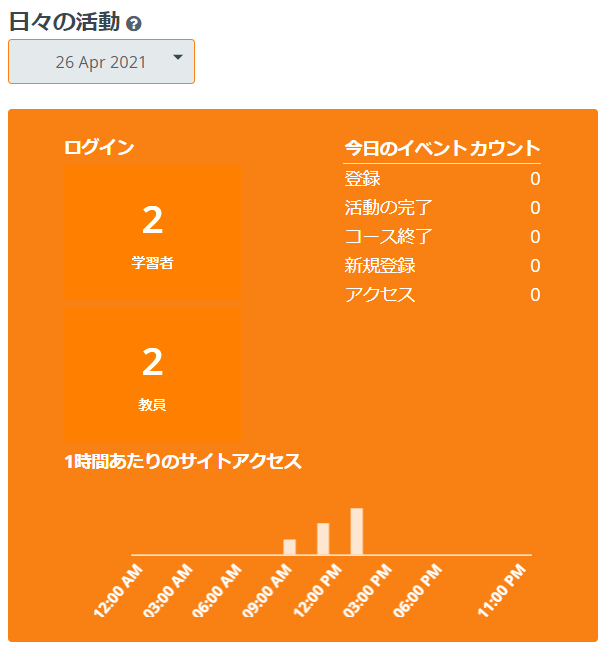 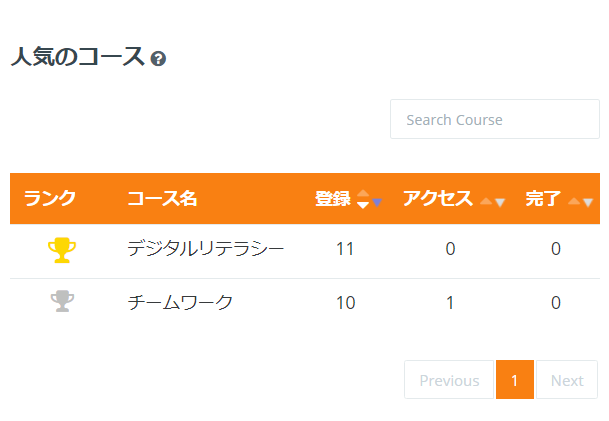 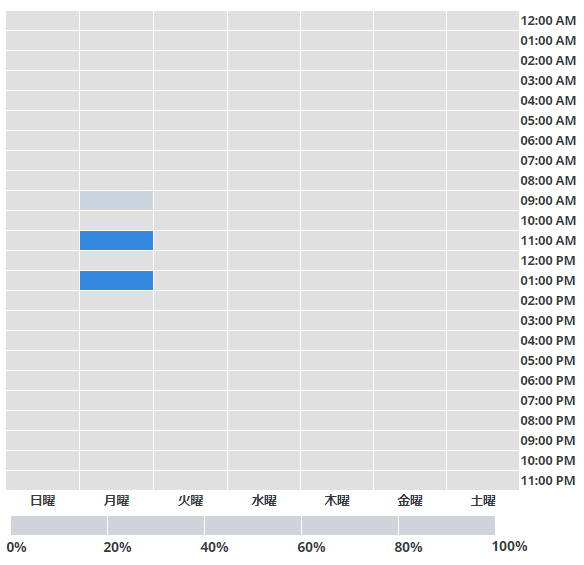 ・サイトアクセス情報
・利用状況情報（日毎）
・アクセス情報（コース）
15
➂Resonant LMS-XP IB：インテリボード
リアルタイム学修（学習）分析
学修状態を簡単に分析できる「インテリボード.net」サービスを提供し、日本語で簡単に利用できるように支援・サポートを行います。
受講者（学生、社員）、評価者（教員、サポーター）、管理者（大学、企業）に応じた分析グラフ、レポートをリアルタイムで確認できます。
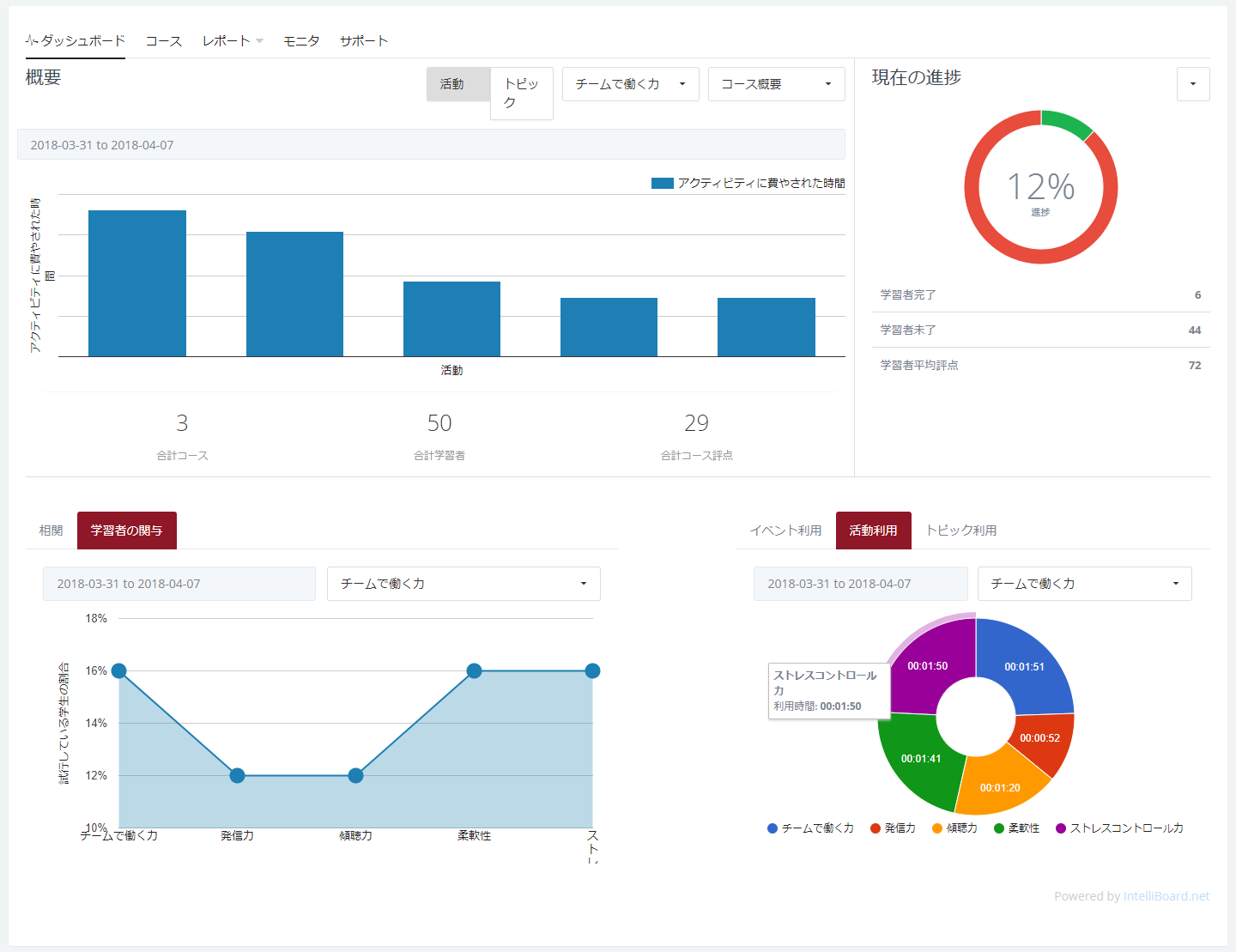 概要 - 学習者の進捗状況
概要 - グレード進捗
概要 - 活動の進捗状況
概要 - コースの概要

現在の進捗状況と総学生数 
相関関係と学習者の関与

イベント使用率
活動使用率
トピックの使用率
16
評価者ダッシュボード
④Resonant LMS-XP LA：ラーニングアナリティクス
学修、行動ログを可視化する「アナリティクスダッシュボード」
学習者、評価者、管理者に学修状況を可視化（グラフ化、レポート）して提供します。
分析内容はSQLによりカスタマイズできます。
・アナリティクスダッシュボード画面表示
①ダッシュボードに表示する
クエリ表示パターン
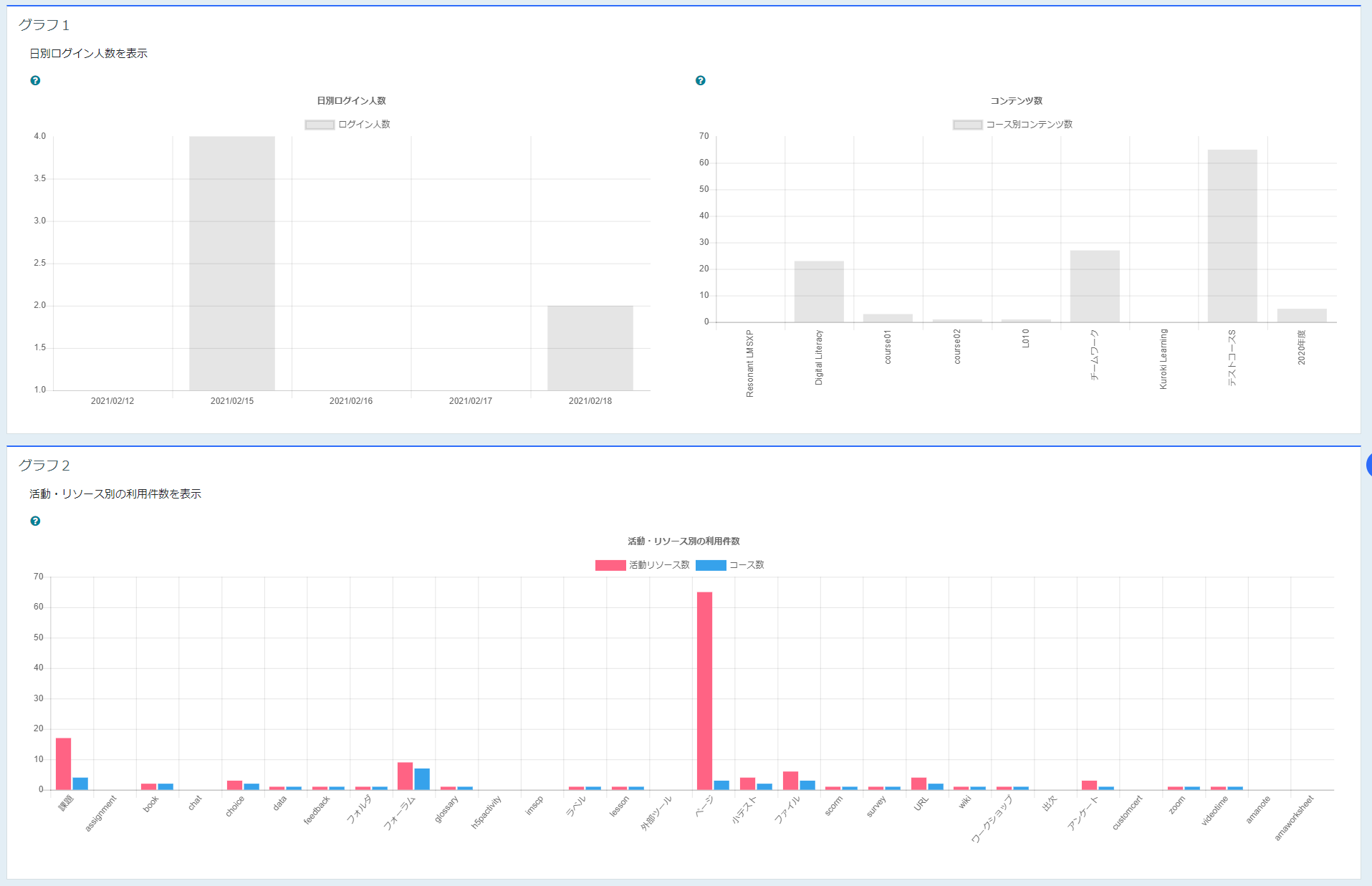 カスタム
プラグイン
カスタム
プラグイン
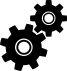 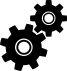 呼び出し
カスタム
プラグイン
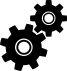 登録
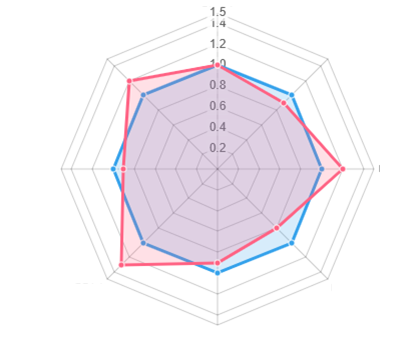 クエリ（SQL)
クエリ結果（SQL)
LMS
データベース
17
➄Resonant LMS-XP BI：ビジネスインテリジェンスによる分析
多種データの相関分析を可能とする「学習状況の柔軟な可視化」
学習者、評価者、管理者に学修状況を可視化、レポートをBIシステム連携により、LMS以外データ、データベースを合わせて提供します。
分析内容はSQLによりカスタマイズできます。
登録
BIシステム
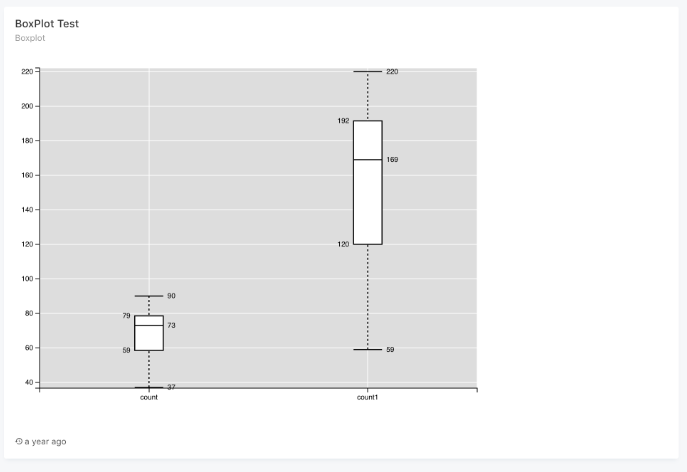 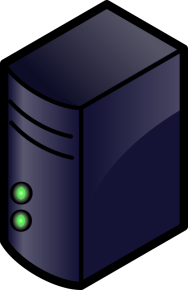 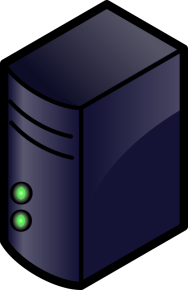 クエリ（SQL)
画面表示
カスタム
プラグイン
カスタム
プラグイン
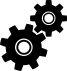 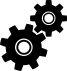 LMS ASP LXP
DB参照
/WebService
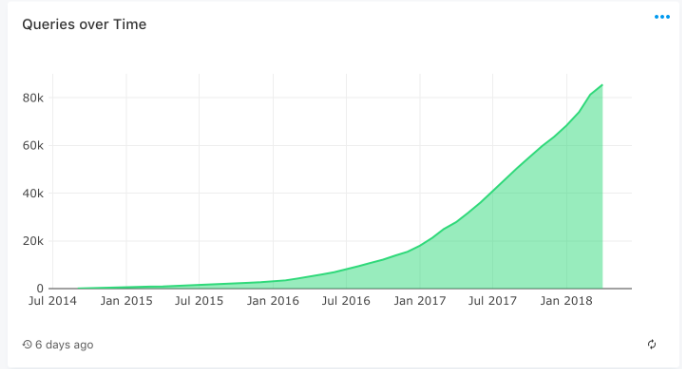 呼び出し
クエリ結果
（SQL)
外部システム
（成績システムなど）
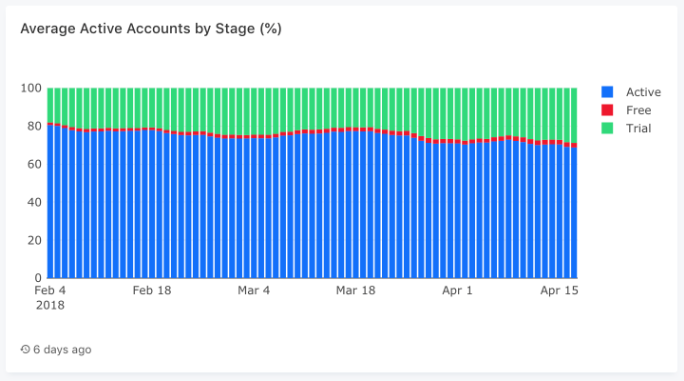 LMS
データベース
BIデータベース
学内データ（CSV)
18
※BI（Business Inteligence：ビジネスインテリジェンス）システムは、組織が保有する様々なデータを分析して、組織活動に活かすためのツールです。
⑥Resonant LMS-XP AP：すべての機能を利用できます
LMSシステムやデジタルコンテンツ等を他大学等と共有・活用して「学びの質の向上」につなげます
テーマデザイン
教材共有
組織、部門管理
共通受講コースを組織ごとに利用、管理
Resonant LMS XP
AP
複数組織管理（マルチテナント）
複数組織（他大学、企業と連携してトレーニングコンテンツを利用可能にします）
企業C
・Cトレーナー
（メンバー登録、評価）
大学A
・Aトレーナー
（メンバー登録、評価）
企業B
・Bトレーナー
（メンバー登録、評価）
管理部門
（主管大学管理者）
・受講者1
・受講者2
・受講者3
・受講者1
・受講者2
・受講者3
・受講者1
・受講者2
・受講者3
19
Resonant LMS オプション機能①：3Dバーチャルキャンパス
リモート授業による人との交わり（社会性）不足を解決
3D仮想環境を使用した没入型のサービスで利用者が集まって、いつでもどこからでも学習、交流を行えます。
2007年から行っていた3D仮想環境の導入実績も生かし、大学等教育機関向け導入支援を行います。
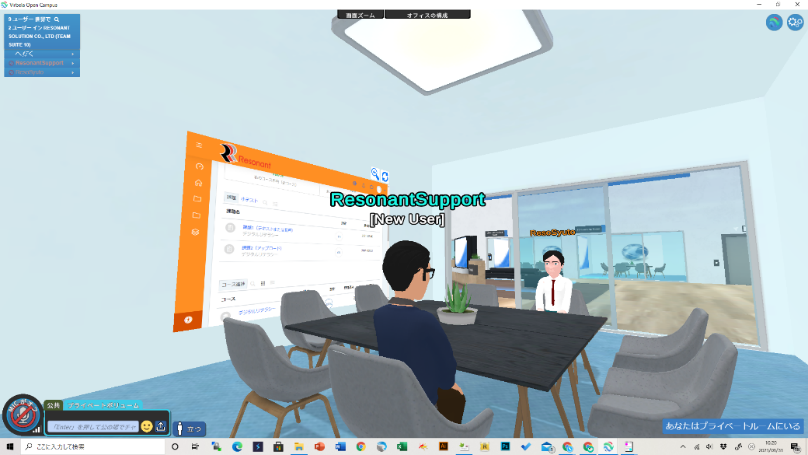 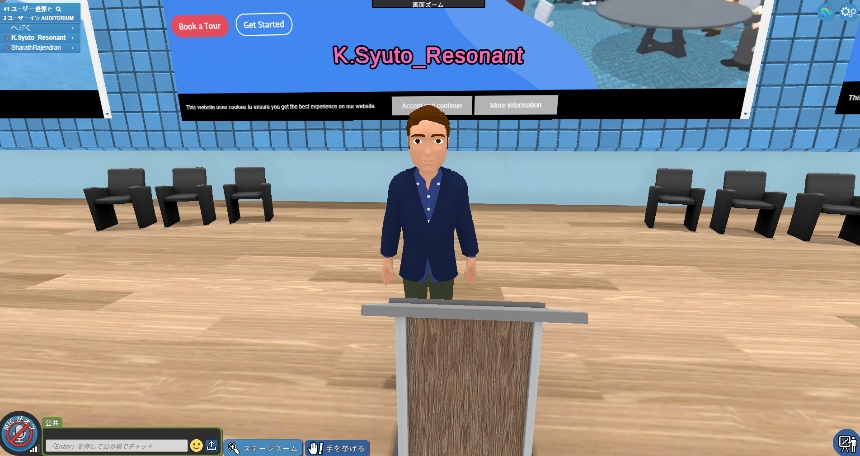 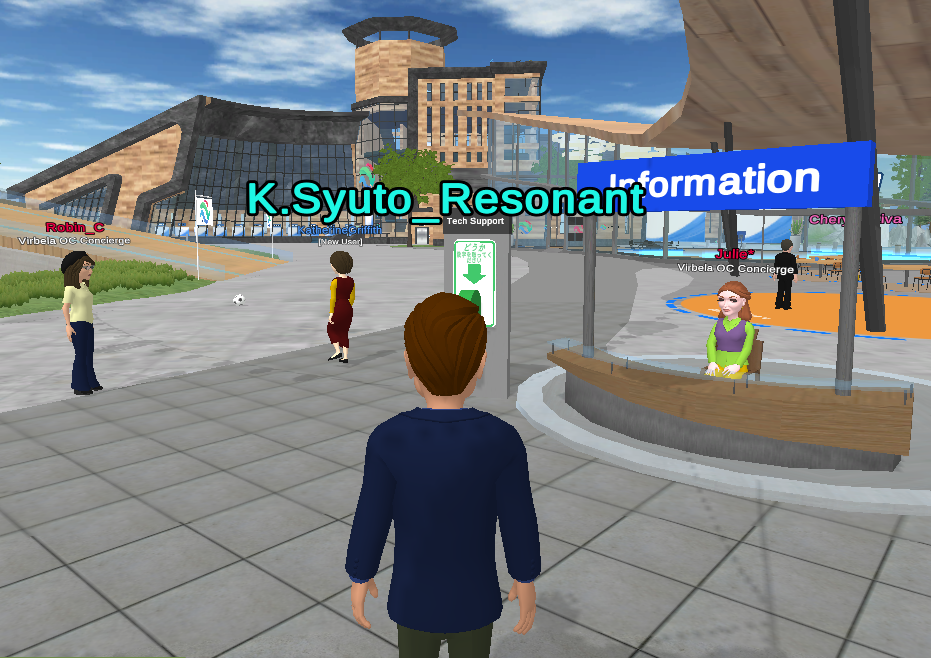 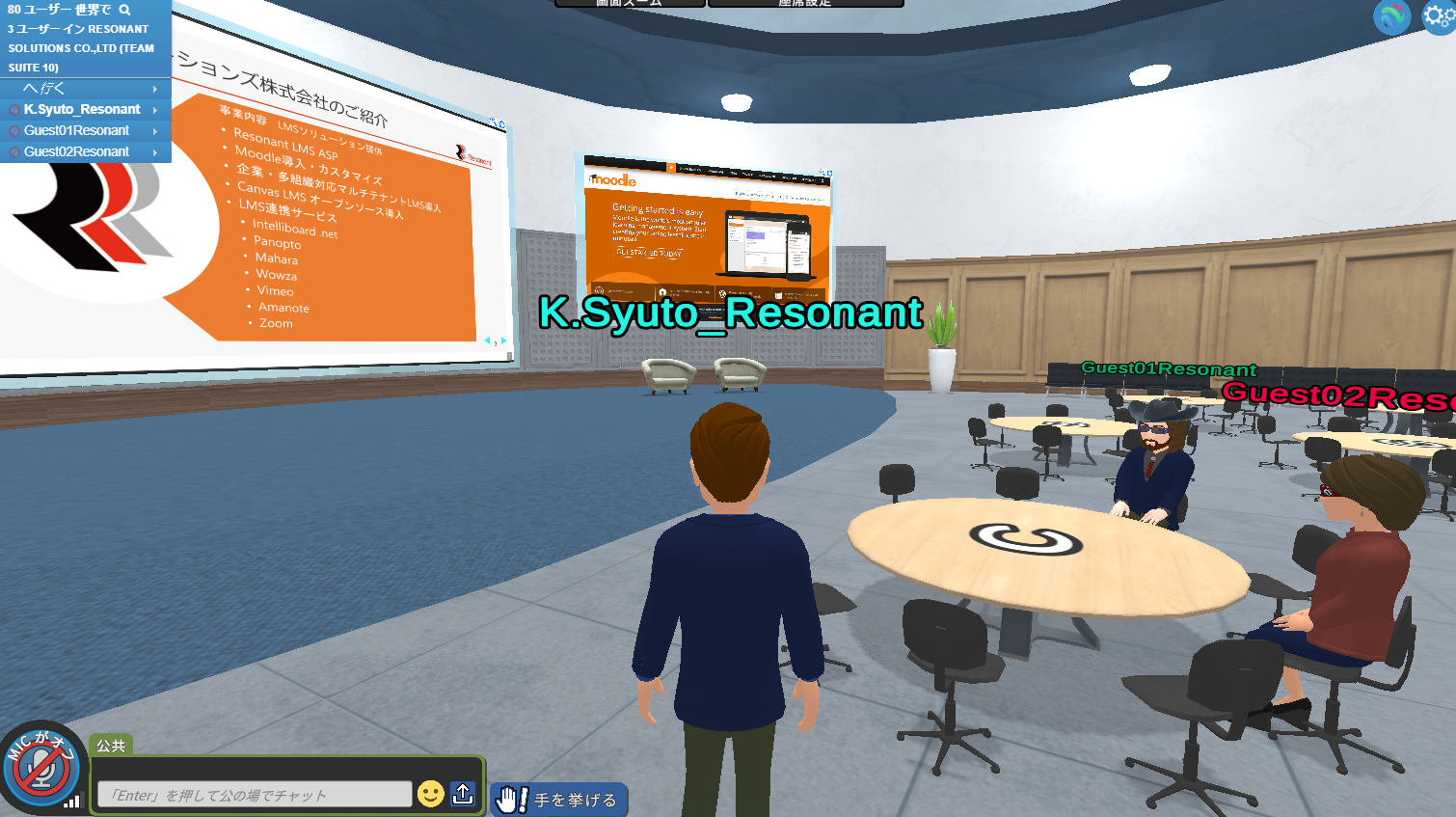 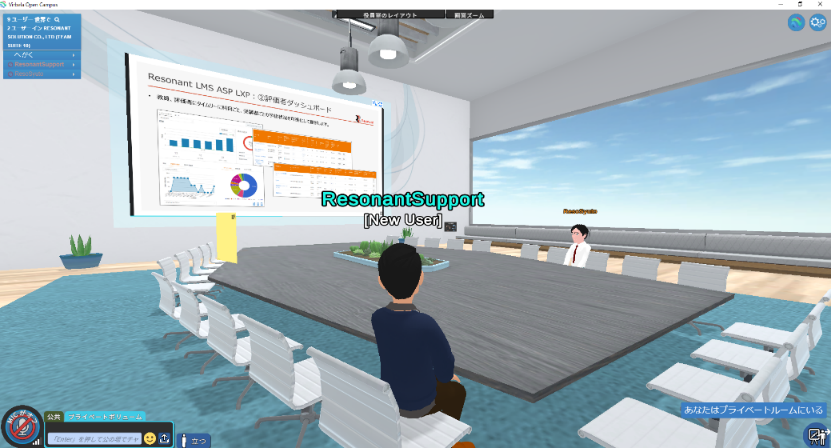 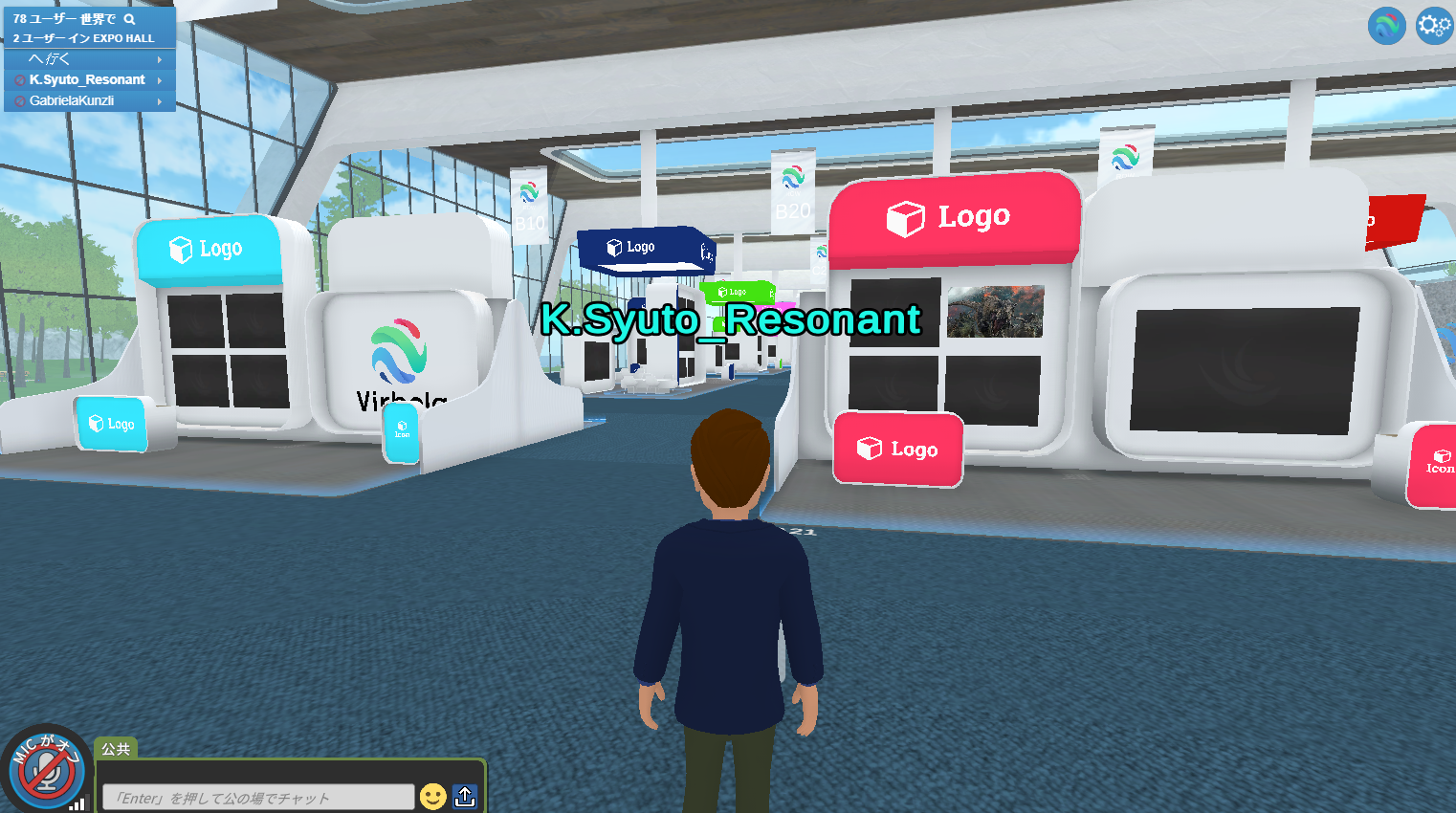 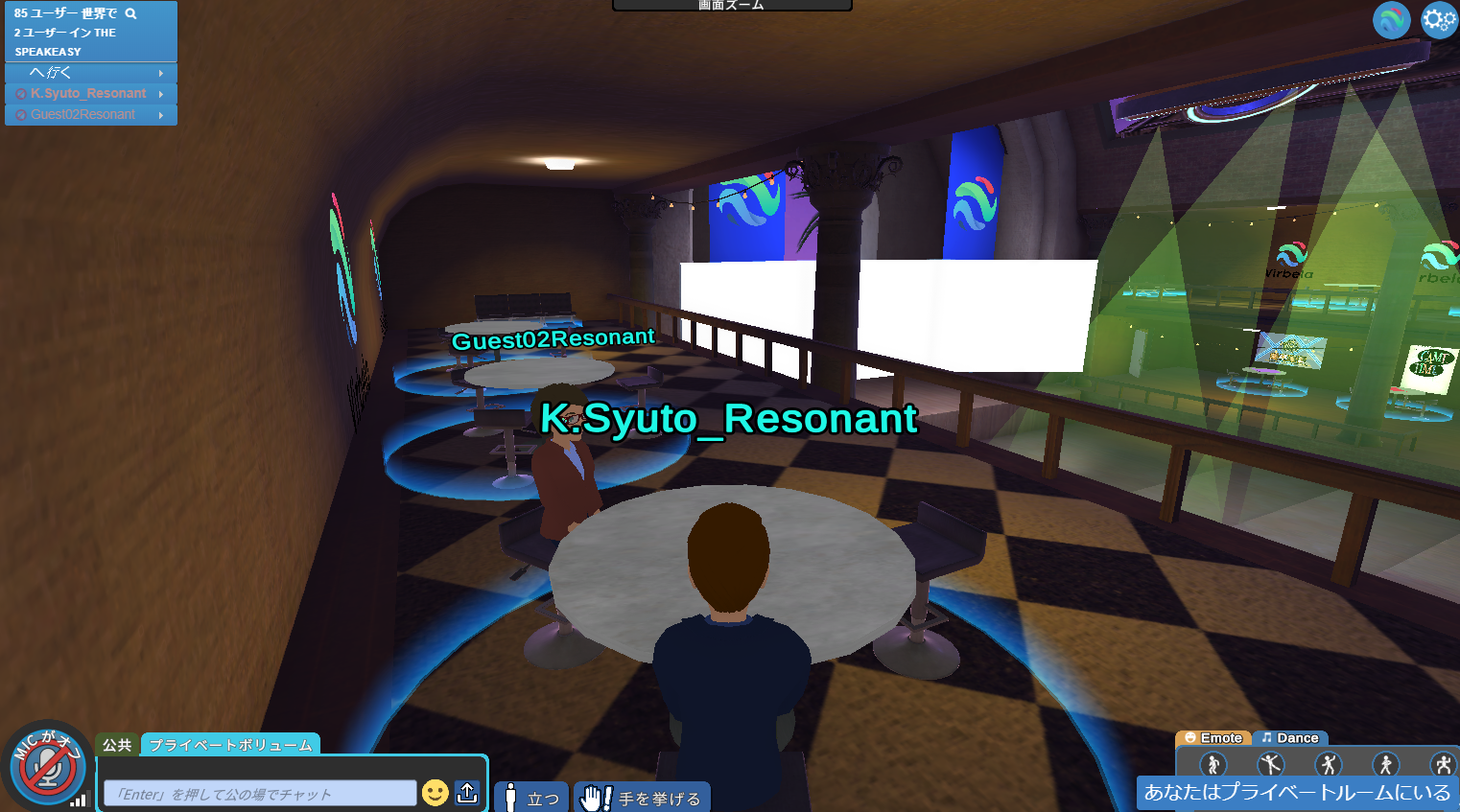 20
Resonant LMS オプション機能②：Panopto
リッチメディアコンテンツ（ストリーミング動画配信、管理）
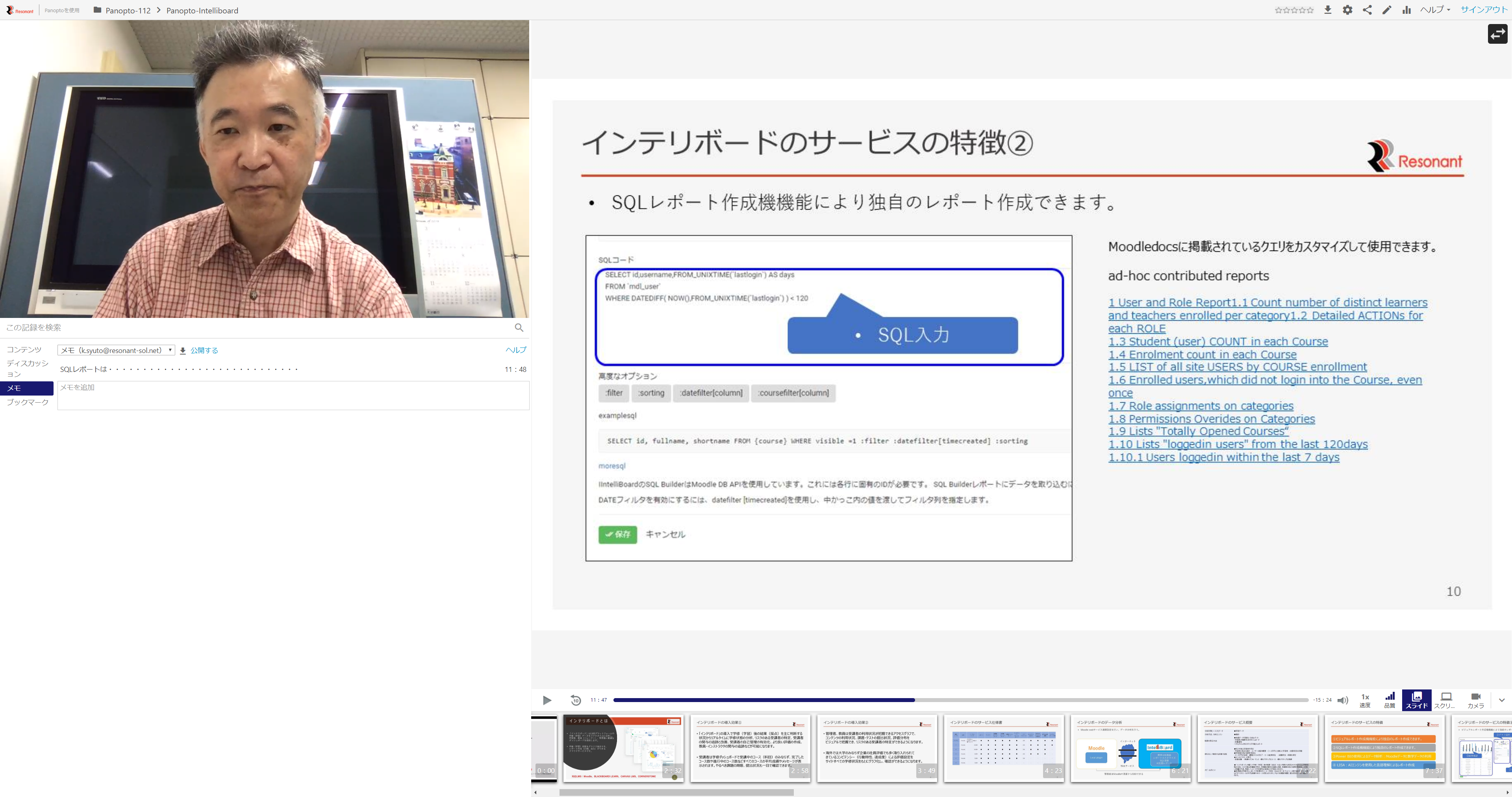 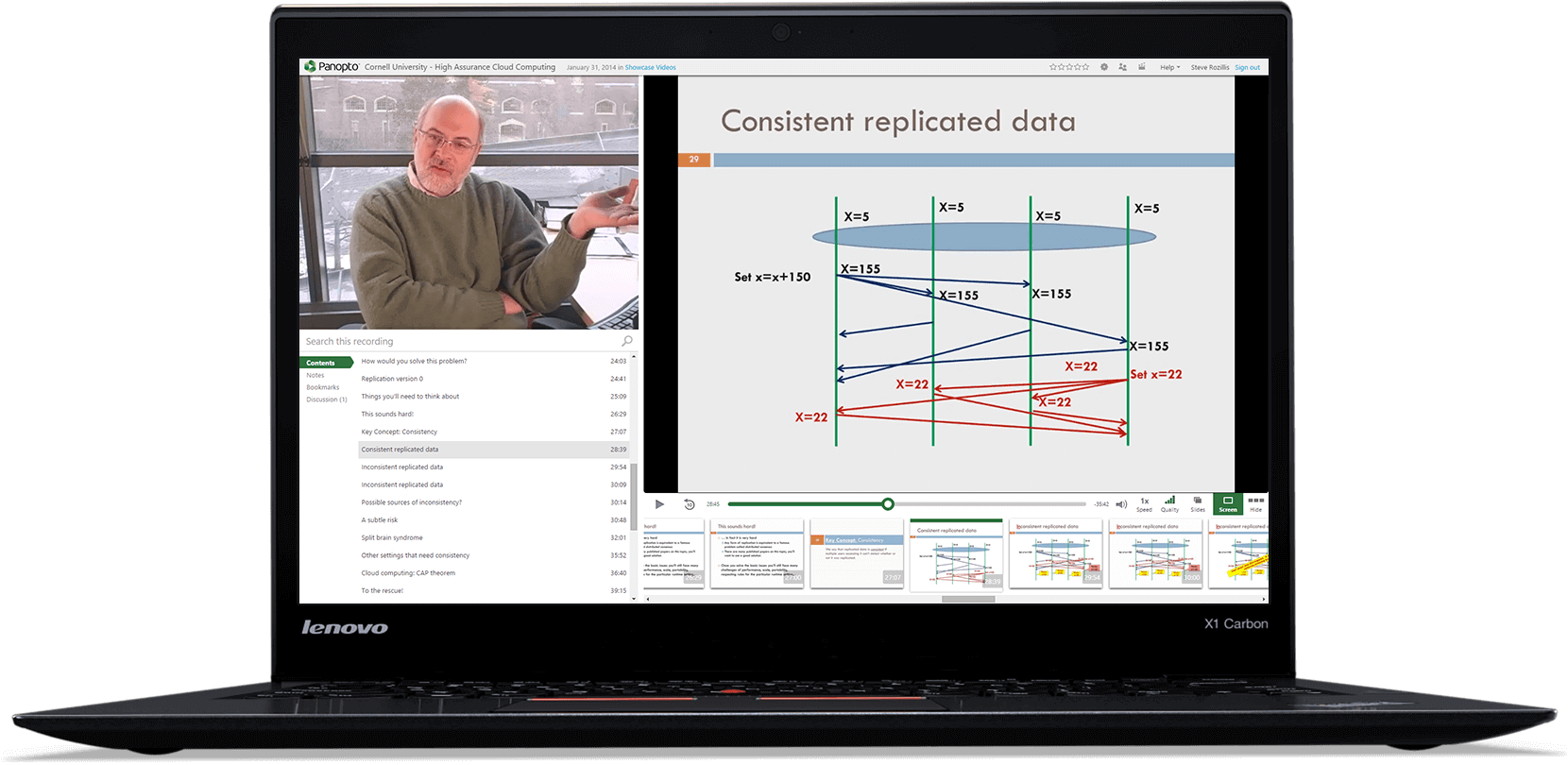 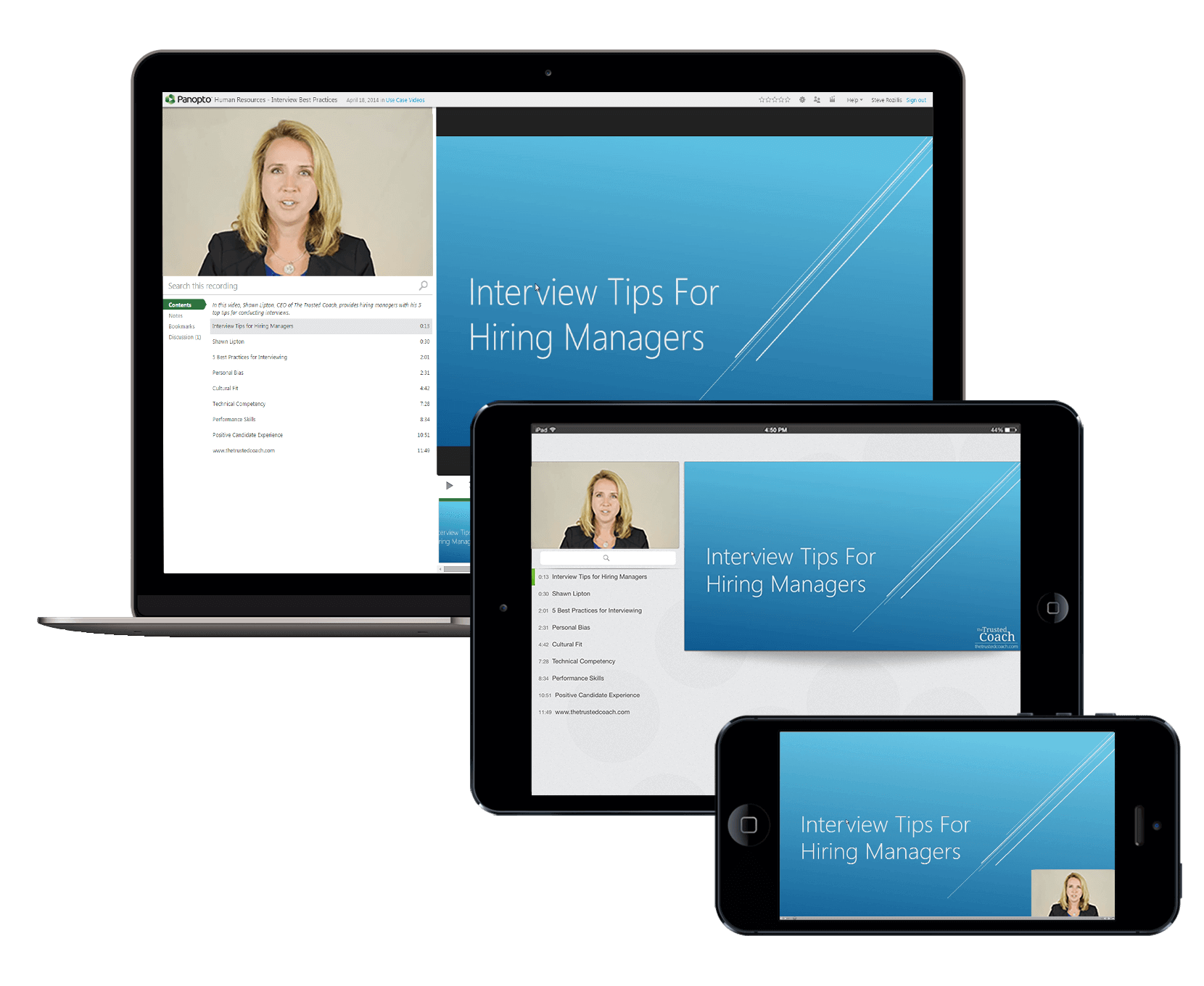 動画と資料を連携させた
教材が作成できます
教材にテストや質問コメントも追加できます。
21
Resonant LMS オプション機能③：Amanote
アマノート（PDF教材に音声をつけて配信）リッチメディアコンテンツ
教材作成：PDF資料に音声をつけて配信ができます。
受講者：資料PDFに同期された音声を聞きながら、自身のノートを作成できます。
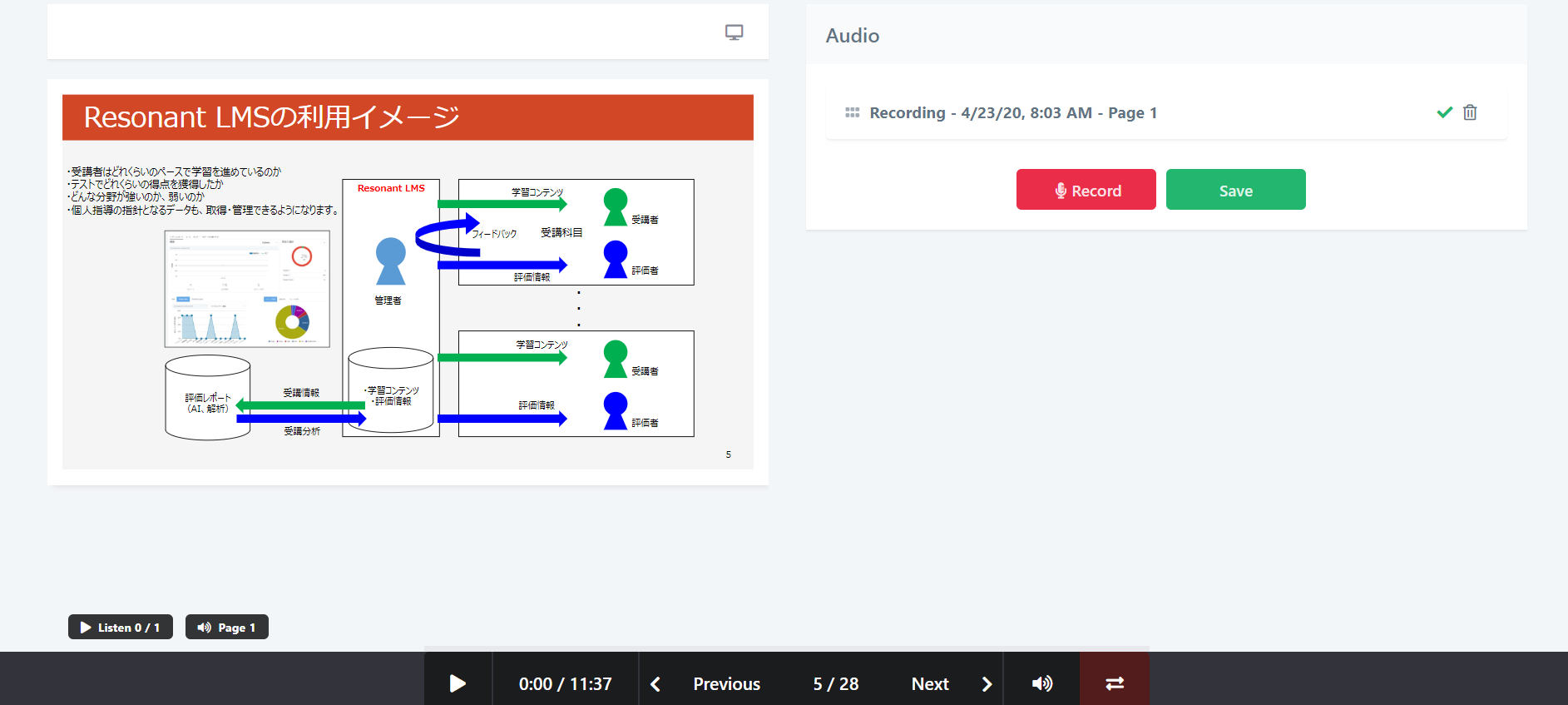 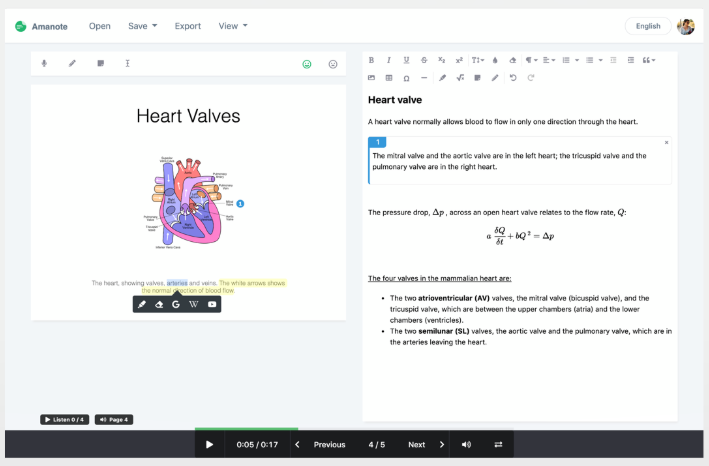 録音ボタンを押して話すだけで教材作成
ノート作成ツールでアンダーライン、重要ポイントチェック
22
Resonant LMS オプション機能④：Zoom連携
LMSのコース（科目）からZoom授業の開催、利用状況の管理が可能になります。
開催または参加をクリック
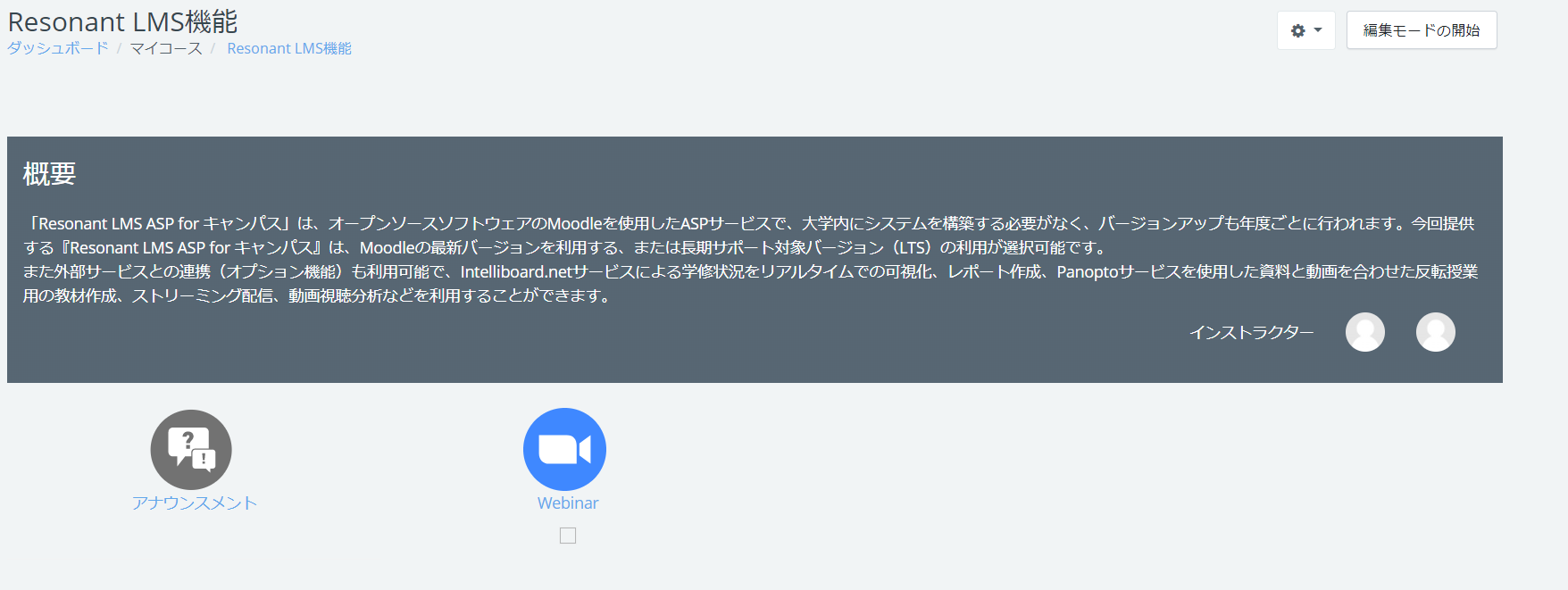 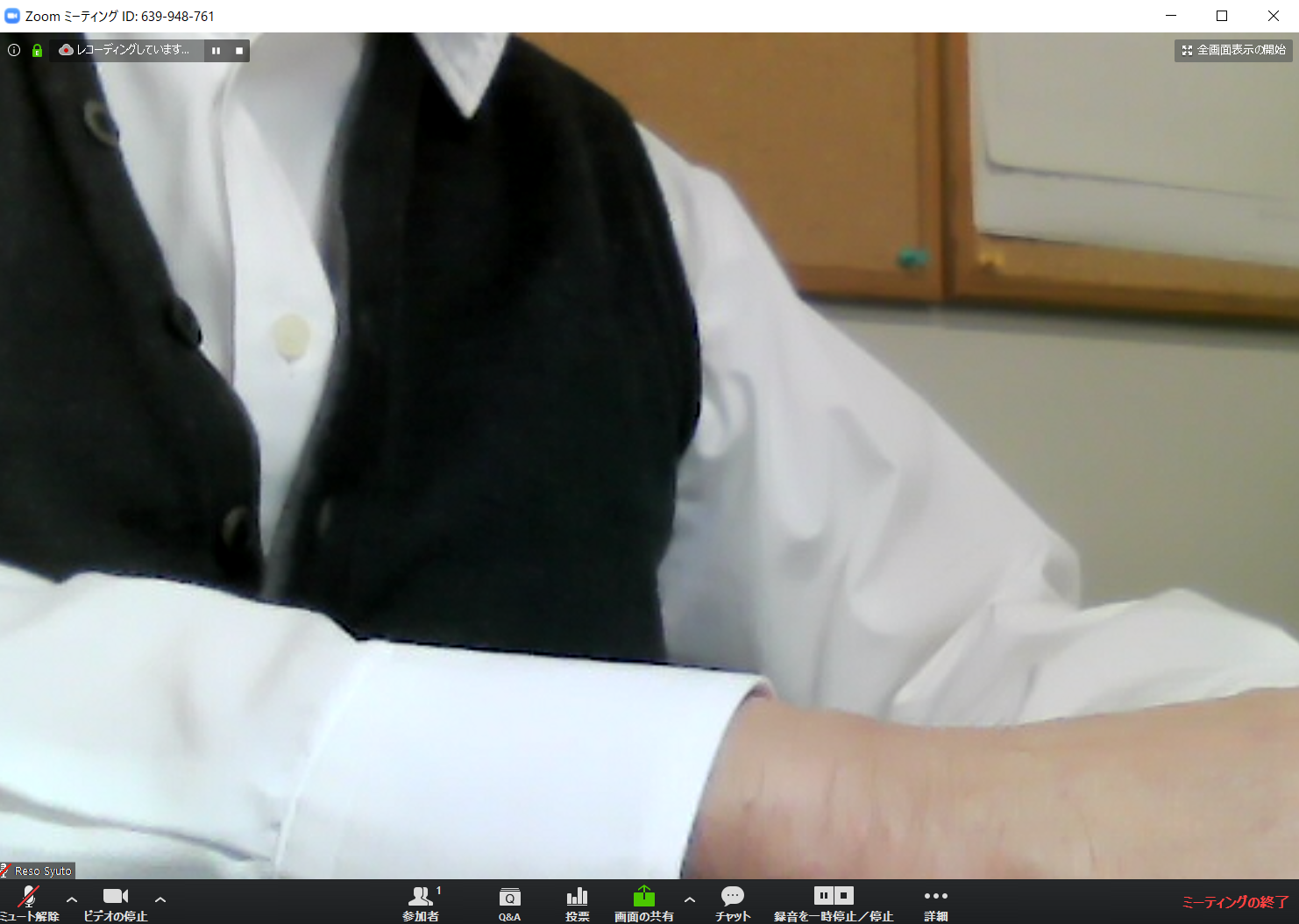 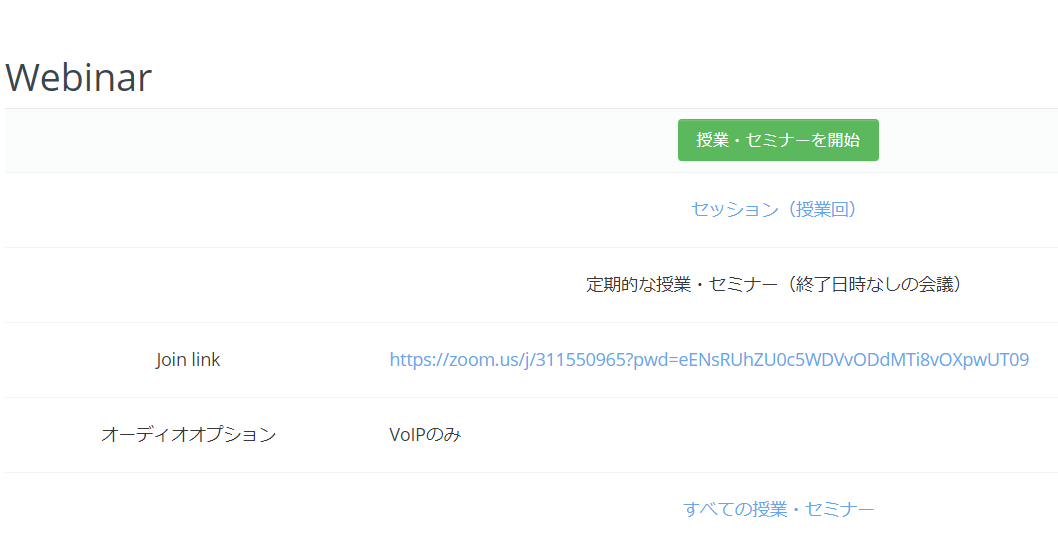 コース内アイコンを選択
※画面はホスト権限の画面です。
23
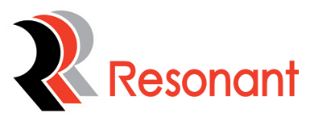 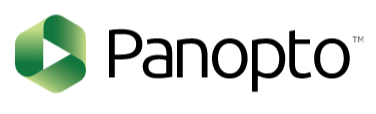 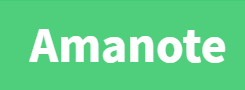 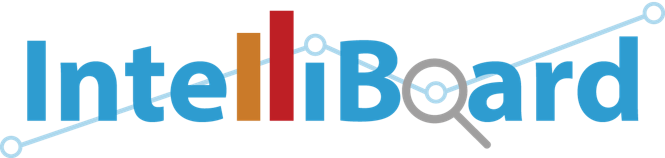 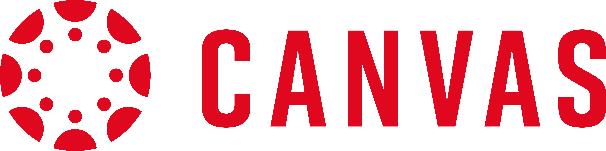 パノプトパートナー
Canvasチャンネルパートナー
Amanote　パートナー
インテリボードパートナー
お問い合わせ先レゾナント・ソリューションズ株式会社〒103-0004東京都 中央区東日本橋3-6-12F東日パークビル4FTEL 03-6721-7430 FAX 03-6721-7431〒870-0101大分県大分市高松1丁目2番27号サンオブサンエージェンシービル3FTEL 097-529-5310 FAX 097-529-5308crm@resonant-sol.net 　http://www.resonant-sol.jp